Creating a Robust Resident Evaluation System
Heather peters, M.Ed., PhD
GME Specialist
Partners in Medical Education Consultant
OBJECTIVES
Analyze your current resident evaluation systems
Discuss 360-degree evaluations (composition and best practices)
Develop a more in-depth understanding of the ACGME milestones
Explain the how the CCC and PEC are part of the evaluation system
Contemplate next steps on the journey to creating robust evaluation systems
Presented by Partners in Medical Education, Inc. 2017
2
Introducing Your Presenter…
Heather Peters, M.Ed, Ph.D
GME Consultant

DIO & GME Specialist

Seasoned speaker at ACGME & sub-specialty national meetings

Areas of Expertise: Institutional and Program accreditation experience; Strategic planning; Annual Program Evaluation processes; Evaluation processes; and more

3 decades in education; Masters of Education in curriculum & evaluations, PhD concentration in secondary education & adult learning theories
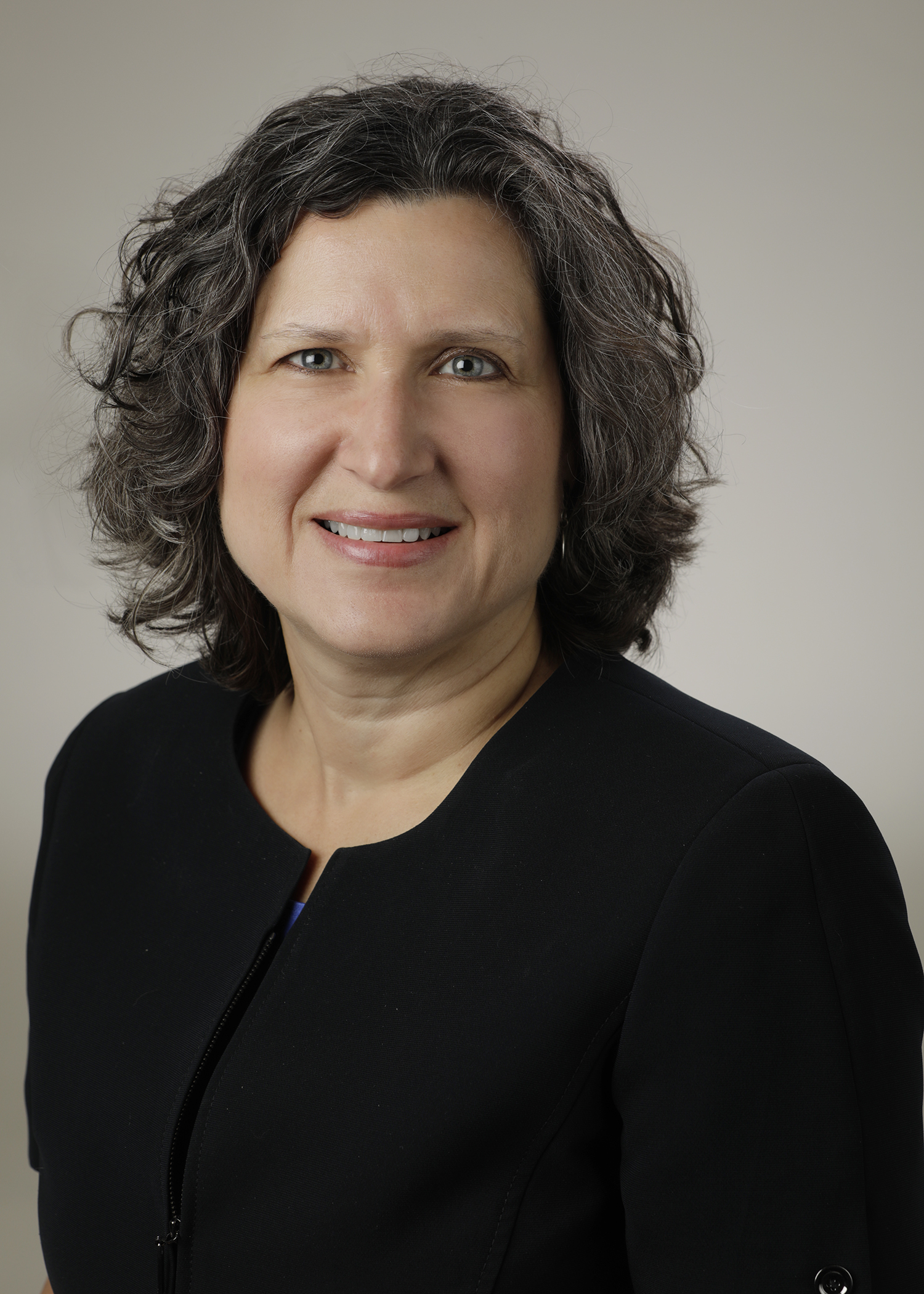 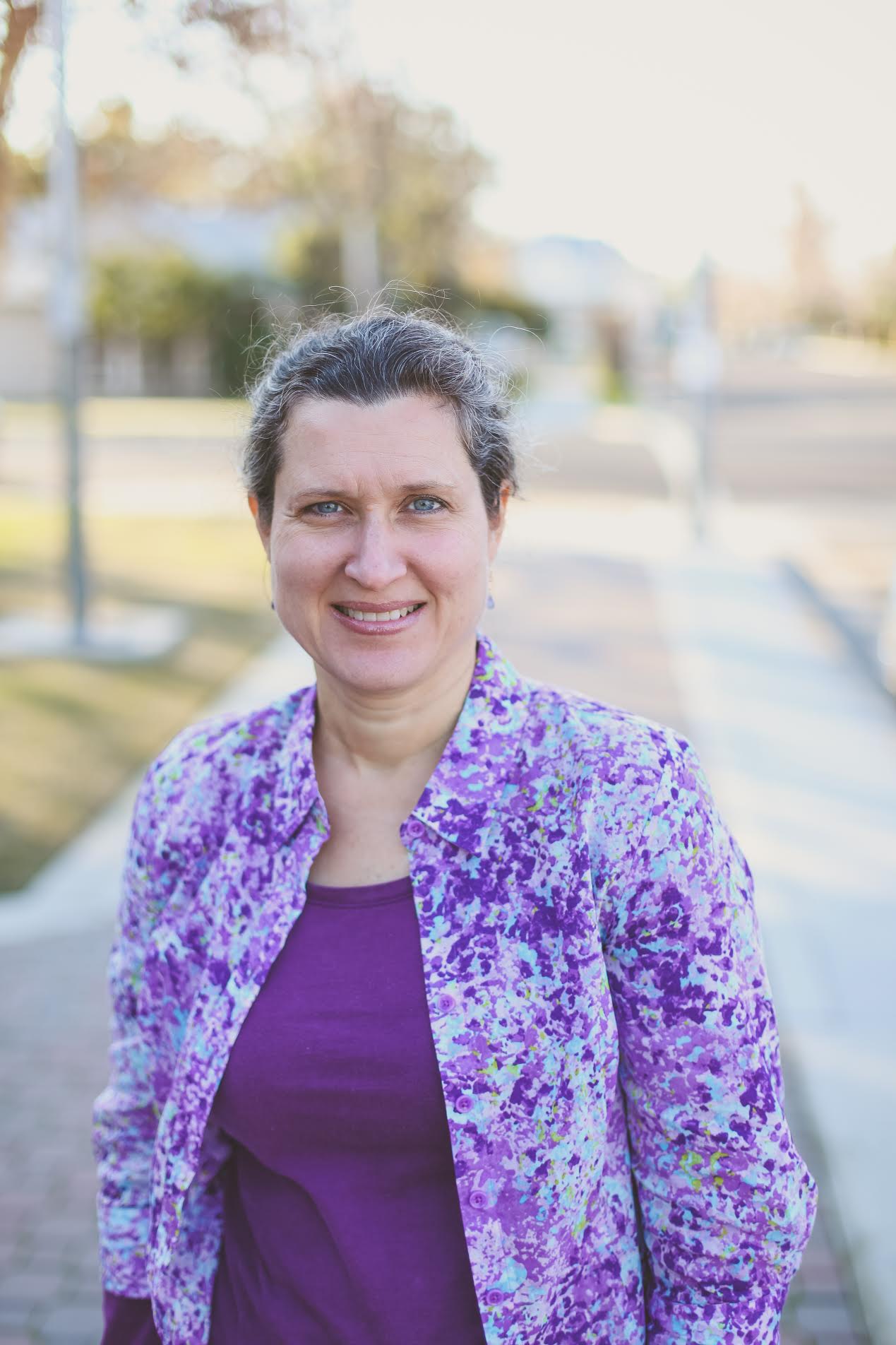 Presented by Partners in Medical Education, Inc. 2017
3
EVALUATION SYSTEM ANALYSIS
Presented by Partners in Medical Education, Inc. 2017
4
PROGRAM ANALYSIS
Presented by Partners in Medical Education, Inc. 2017
5
SAMPLE EVALUATION TABLE
Presented by Partners in Medical Education, Inc. 2017
6
SHIFTING EVALUATION PARADIGMS
Shifting paradigms: from Flexner to competencies. Acad Med 77(5):361-367; 2002
Presented by Partners in Medical Education, Inc. 2017
7
NEWER TOOLS
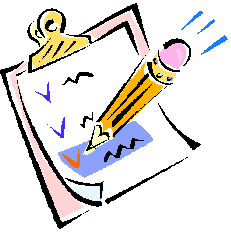 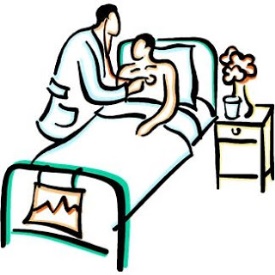 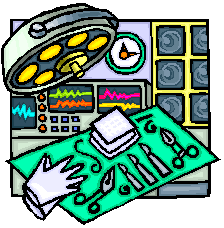 Presented by Partners in Medical Education, Inc. 2017
8
360 DEGREE EVALUATIONS“Multisource”
Definition: feedback regarding an employee's behavior from a variety of points of view (subordinate, lateral, and supervisory)
Purpose: use of 360-degree feedback helps to improve employee performance because it helps the evaluated see different perspectives of their performance
Presented by Partners in Medical Education, Inc. 2017
9
MULTISOURCE EVALUATIONS
Presented by Partners in Medical Education, Inc. 2017
10
EVALUATION TABLE
Presented by Partners in Medical Education, Inc. 2017
11
BEST PRACTICES
Beware of “halos” and “horns” 
Trend 360-evaluations 
Look at multiple ways 
Ensure validity
Include traditional performance appraisals
Presented by Partners in Medical Education, Inc. 2017
12
BEWARE OF…
PARADOX OF ROLES
PARADOX OF GROUP PERFORMANCE
A
B
C
D
Measurement Paradox
Paradox of rewards
Presented by Partners in Medical Education, Inc. 2017
13
REFLECTION POINT
Multisource Evaluations
NOVICE: My program has started using multisource evaluations recently
BEGINNER: My program has used multisource evaluations for several years but we don’t always use the data to inform CCC meetings
INTERMEDIATE: Our multisource evaluations are reviewed for “halos and horns” and the comments are trended. Data from multisource evaluations are “weighted” so that the number of evaluations does not skew the results 
EXPERT: At my institution I am the expert on multisource evaluations and how to use the data in an appropriate manner.
Presented by Partners in Medical Education, Inc. 2017
14
SELF & PEER EVALUATIONS
Presented by Partners in Medical Education, Inc. 2017
15
CHALLENGES
Purpose – should be explicit to learners
  Should contribute to summative assessment -- CAUTION
  Moderation.
  Unfair/inappropriate evaluations
  Well-defined, publicly-available assessment criteria
  Skill development
Presented by Partners in Medical Education, Inc. 2017
16
REFLECTION POINT
Self & Peer Evaluations
NOVICE: My program has been talking about peer/self evaluations but hasn’t implemented them
BEGINNER: My program has used self/peer evaluations and started to incorporate the data in the CCC review
INTERMEDIATE: My program uses the data from self/peer and now we starting to scrutinize the questions that we ask to be sure they provide the data that is useful to the CCC process
EXPERT: Our peer/self evaluations are tied to the rotations (senior to junior on service) and integral to our overall evaluation system
Presented by Partners in Medical Education, Inc. 2017
17
MILESTONES
Presented by Partners in Medical Education, Inc. 2017
18
Developmental Progression or Set of Milestones
Sub-competency
Milestone
Presented by Partners in Medical Education, Inc. 2017
19
CORE COMPETENCY TRAITS TABLE
Presented by Partners in Medical Education, Inc. 2017
20
CLINICAL COMPETENCYCOMMITTEE
End-of-Rotation Evaluations
Current Tools used to inform Milestones
       Tools to Transition in July-Dec 2017
       Tools to Transition in Jan-June 2018
In-House
Testing
OpLogs
Patient Evaluations
Faculty Comments
Simulations
ITE
Nursing Evaluations
Student Evaluations
Clinical Competency Committee
Prof Resp:
Eval Comp
Conf Att
Peer Evaluations
Operative/
Procedural 
Forms
Self
Evaluations
Assessment of Milestones
Presented by Partners in Medical Education, Inc. 2017
21
EVALUATIONS: CCC & PEC
CLINICAL COMPETENCY COMMITTEE
Use evaluations to determine the milestone level           of each resident
Identify when the evaluations are not informing the milestones
PROGRAM EVALUATION COMMITTEE
Determine what evaluations should be assigned to gather the correct data for CCC
Create evaluations when specific milestones are not informed
Presented by Partners in Medical Education, Inc. 2017
22
MILESTONES TO EPAs
Identify core activities
Describe their functions
Develop a curriculum
PR1
PR2
PR3
Does
P
C
M
K
PR4
PR5
PR6
Domains of
Competence
Milestones
Competencies
EPAs
Shows how
I
C
S
P
R
PC1
PC2
PC3
Knows how
PC4
PC5
PC6
P
B
L
I
S
B
P
Knows
MK1
MK2
MK3
Presented by Partners in Medical Education, Inc. 2017
23
REFLECTION POINT
What level of milestone implementation describes you?

NOVICE: Just starting with milestones
BEGINNER: Have incorporated the milestones and CCC into program over the past year
INTERMEDIATE: Have integrated multiple evaluation methods that inform the CCC about milestones
EXPERT: I have mastered milestones and am looking for some ways to help my faculty/leadership understand milestones better
Presented by Partners in Medical Education, Inc. 2017
24
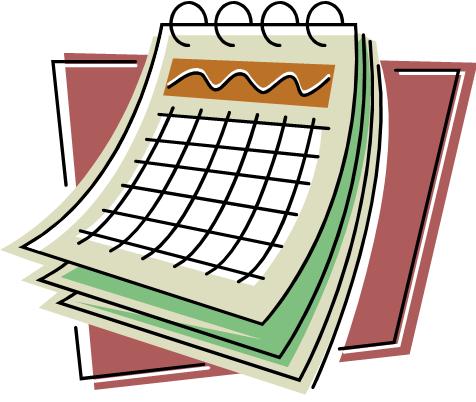 Academic Year Overview
Presented by Partners in Medical Education, Inc. 2017
25
NEXT STEPS
WHAT WOULD MAKE MY PROGRAM’S EVALUATIONS MORE ROBUST?
Presented by Partners in Medical Education, Inc. 2017
26
HOW ROBUST IS YOUR EVALUATION SYSTEM?
NOVICE: Just starting to get an understanding of my program’s evaluation system
BEGINNER: My program’s evaluation system is developed but I am not sure about its comprehensiveness, validity or  efficiency
INTERMEDIATE: My program’s evaluation system is exemplary (comprehensive, valid and efficient)
EXPERT: My program’s evaluation system embodies best practices and I am often called upon to help other programs
Presented by Partners in Medical Education, Inc. 2017
27
A-HA MOMENTS
Presented by Partners in Medical Education, Inc. 2017
28
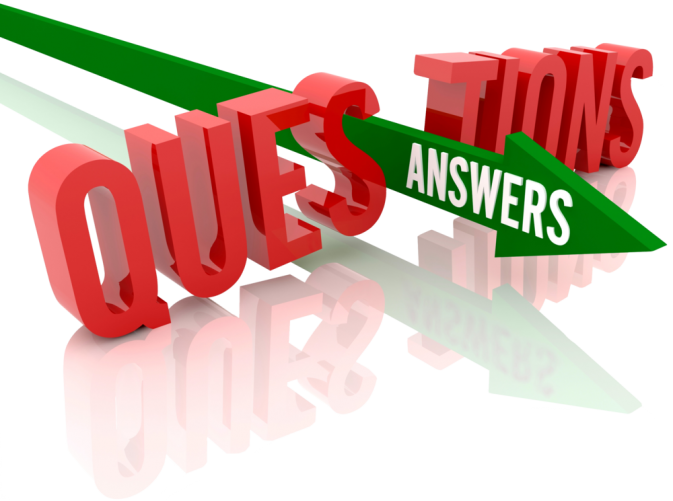 Presented by Partners in Medical Education, Inc. 2017
29
Upcoming Live Webinars Institutional Site Visit Prep ProcessTuesday, January 9, 2018
      12:00pm – 1:00pm EST

      From APE to Self-Study… and Everything in BetweenTuesday, January 23, 2018
      12:00pm – 1:00pm EST

     Healthcare Disparities in GME InstitutionsThursday, February 8, 2018      12:00pm – 1:00pm EST
 AOA to ACGME Accreditation: Best Practices and ChallengesTuesday, February 20, 2018      12:00pm – 1:00pm EST


www.PartnersInMedEd.com


Partners® Snippets
On-Demand Webinars
  Can I Do That? Becoming an Integral Member of the GME Education Team - INST
    Getting the Most Out of Your Resident Interview – INSTAPE for New Programs & AOA Transitional ProgramsThe Millennial Learner

 Quality Improvement: Are You Meeting the New Requirements2017 Common Program Requirements Update Bullying in the Workplace
Meet the Experts - Fall Freebie
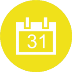 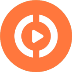 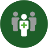 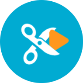 Contact us today to learn 
how our Educational Passports can save you time & money! 
724-864-7320
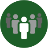 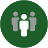 Presented by Partners in Medical Education, Inc. 2017
30
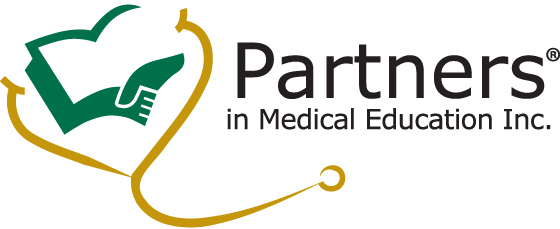 Partners in Medical Education, Inc. provides comprehensive
 consulting services to the GME community.  


Partners in Medical Education
724-864-7320  |  info@PartnersInMedEd.com

Heather Peters, M.Ed, Ph.D
heather@partnersinmeded.com

www.PartnersInMedEd.com
Presented by Partners in Medical Education, Inc. 2017
31